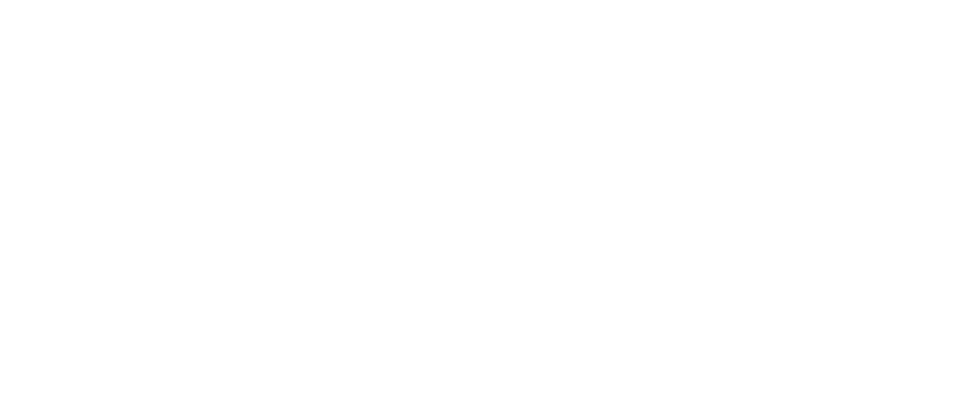 Promoting Affordable Housing in Ecuador through Mortgage Securitization

32nd IUHF World Congress 2024
September 2024
Berlin, Germany
Context
Change in Homeownership Rates: Percentage Point Difference Between 2020s and 2000s
CAF, 2024
Mortgage debt as percentage of GDP for Latin American countries
CAF, 2017
The Mechanism Explained
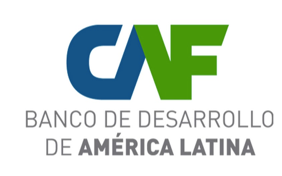 USD 68,1MM
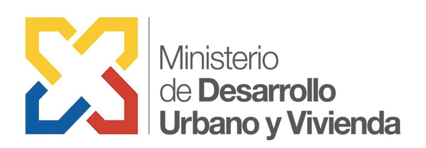 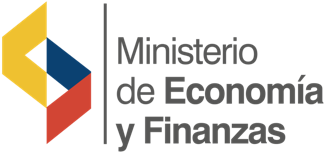 USD 70 MM
Management Agent
3.000 households
National Financial Corporation 
(CFN)
CTH
Developers
Securitizacion
 Trusts
Public Trust
FPEVCT
Financial Institutions
IFIS /SFPS
USD 138,1 MM
Beneficiaries
(homebuyers)
38%
38%
$
10%
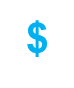 Loans
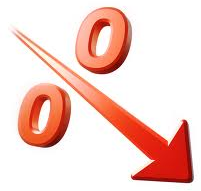 USD 363,6 MM
62%
38%
5%
USD 363,6 MM
A
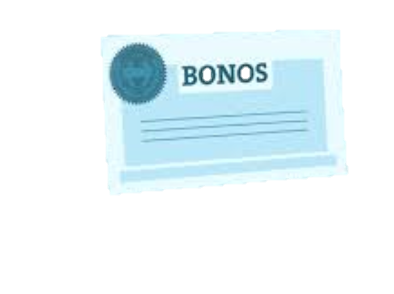 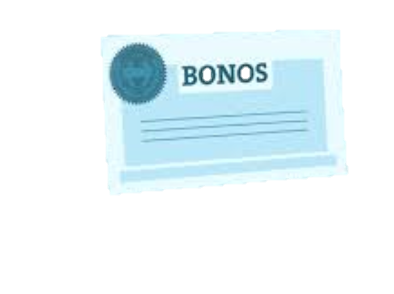 C
B
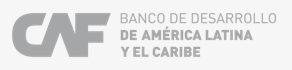 Relationship between the accumulation and redemption stages
Equity Balance ($)
Amortization Stage
Benefits:
Accrual stage
Portfolio
Development of a secondary mortgage market
Injection of liquidity
Promotion of financial inclusion
Correction of market inefficiencies
Portfolio
Class A
Class B
Class C
time (months)
0   1    2    3    4    5    6    7     8     9    10    11    12
0 1 2 3 4 5 6 7 8 9 …………………………………………ni months
Results and Conclusions
nearly 3,000 loans

utilization rate of over 99%  (a strong demand for the program)

program’s potential for sustainability (creation of a revolving fund)
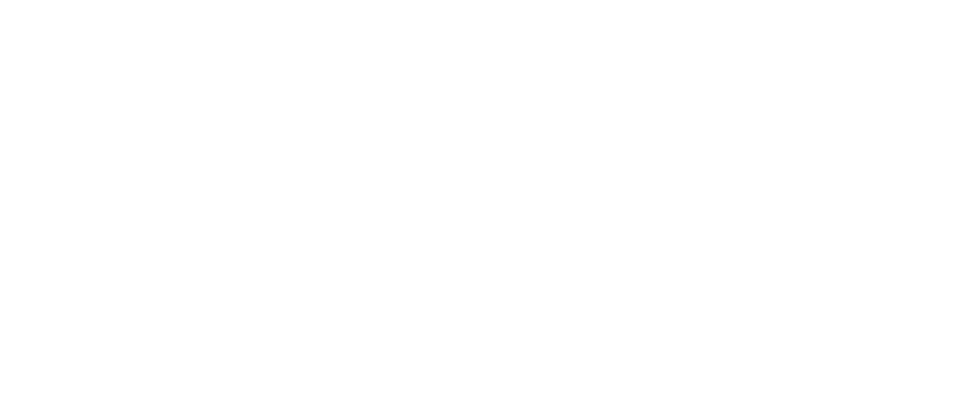 Thank you
plopez@caf.com